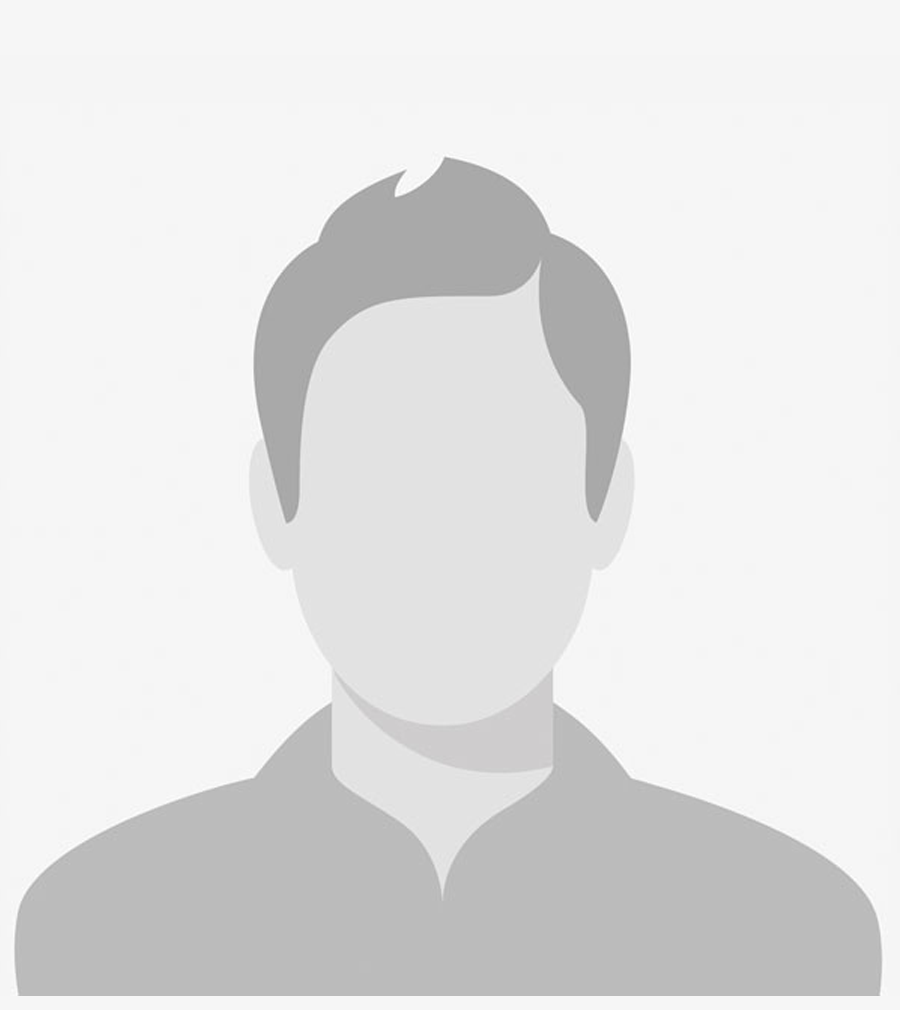 NAME:Write your name
PROGRAMME AND SEMESTER:
Fill in text here
I AM RUNNING FOR:

Fill in text here
Insert picture of you here
NAME OF YOUR LIST:

Fill in text here
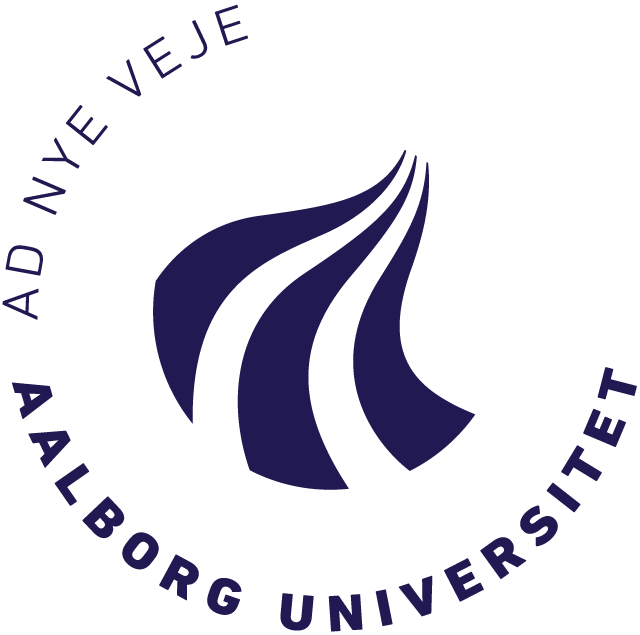 WHO AM I?

Fill in text here
WHY VOTE FOR ME?

Fill in text here
AAU ELCTIONS 2023